100 лучших романов XX века
по версии
журнала TIME
В литературе, да и вообще в искусстве, случается, выпадают годы отмеченные одновременным восхождением целого созвездия блестящих имен. Такими годами является ХХ век, время, насыщенное обилием талантов, творческими исканиями и значительными художественными достижениями.

Журнал «TIME» опубликовал список 100 лучших (по его мнению) англоязычных романов, написанных в XX веке. 

                               
                             Некоторые из них представлены на выставке.
Френсис Скотт Фицджеральд
Великий Гэтсби
"Великий Гэтсби" - вершина не только в творчестве Ф. С. Фицджеральда, 
но и одно из высших достижений в мировой прозе XX века. 

 Хотя действие романа происходит в "бурные" двадцатые годы прошлого 
столетия, когда состояния делались буквально из ничего и вчерашние 
преступники в одночасье становились миллионерами, книга эта живет вне 
времени, ибо, повествуя о сломанных судьбах поколения "века джаза", давно 
стала универсальным символом бессмысленности погони человека за ложной 
целью.



      "Скотта Фицджеральда будут читать и тогда, когда 
                  имена многих его современников забудутся". 
                                            Гертруда Стайн

        "Его талант был таким же естественным, как узор из 
                                 пыльцы на крыльях бабочки" 
                                              Э.Хемингуэй
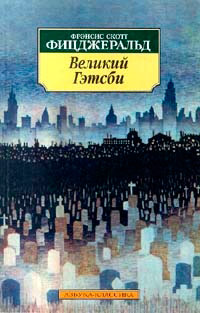 Джон Стейнбек
Гроздья гнева
Культовый роман Джона Стейнбека “Гроздья гнева”
впервые был опубликован в Америке в 1939 году, 
получил Пулитцеровскую премию, а сам автор позднее был 
награжден Нобелевской премией по литературе. 

Во время Великой депрессии семья разоренных
фермеров вынуждена покинуть свой дом в
Оклахоме.  По знаменитой "Route 66" через всю
Америку, как и миллионы других  безработных, 
они едут, идут и даже  ползут на запад, в вожделенную 
Калифорнию. Но что их там ждет? И есть ли хоть 
какая-то надежда на светлое будущее? 
      "В душах людей наливаются и зреют гроздья гнева –
 тяжелые гроздья, и дозревать им теперь уже недолго"...
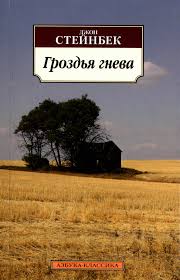 Джек Керуак
В ДОРОГЕ
Джек Керуак - один из главных персонажей и создателей молодежной культуры XX века.

 Роман "В дороге" принес автору всемирную славу и ставший классикой американской литературы. Первый редактор этого романа любил вспоминать, что более странной рукописи ему не приносили никогда. Здоровенный, как лесоруб, Керуак принес в редакцию рулон бумаги длиной 147 метров без единого знака препинания. 


               Это был рассказ о судьбе и боли 
           целого поколения... И главный герой 
            романа, зубоскал, бабник и пьяница 
             Дин Мориарти, до сих пор едет на
            своем дребезжащем "мустанге" по 
          дороге, которая не кончится никогда.
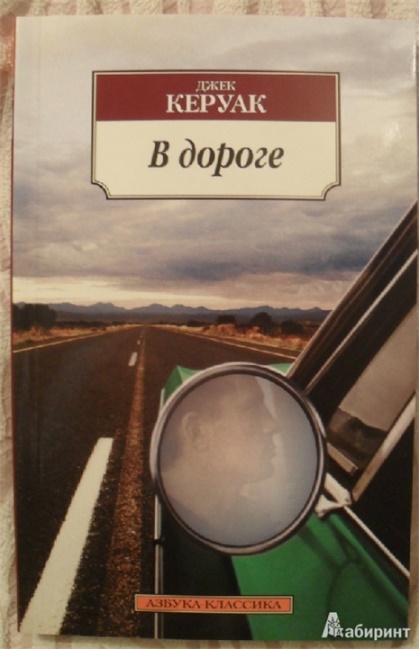 Кен Кизи
Над кукушкиным гнездом Кен Кизи
Над кукушкиным гнездом
Подобно многочисленным громким событиям, связанным с именем "веселого проказника" Кена Кизи, выход в 1962 году его первой книги "Над кукушкиным гнездом" произвел много шума в литературной жизни Америки. После ее появления Кизи был признан талантливейшим писателем, а сам роман стал одним из главных произведений движений битников и хиппи. 

"Над кукушкиным гнездом" - это грубое и опустошительно
 честное изображение границ между здравомыслием и безумием. 

          "Если кто-нибудь захочет ощутить пульс нашего 
        времени, пусть лучше читает Кизи. И если все будет 
    хорошо и не изменится порядок вещей, его будут читать 
                              и в следующем веке", - писали  
                                 в "Лос-Анджелес Таймс".
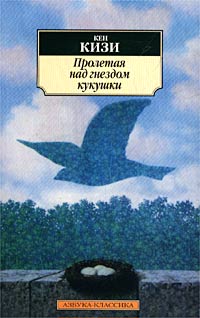 Уильям Голдинг
Повелитель мух
Знаменитый английский писатель сэр Уильям Джералд Голдинг - лауреат Нобелевской премии по литературе.


Его роман "Повелитель мух " принес писателю всемирную славу.
Определяя своих героев на остров Уильям Голдинг окружает их тьмой 
океана и неизвестностью, на поверку оказывающимися ничуть не 
страшнее той тьмы и неведомой разрушительной 
силы, которые таятся внутри человека.



        Ограниченное пространство и непредвиденные 
 обстоятельства высвобождают в героях романов не 
    просто темное начало, а поистине доисторическое,
 апокалиптическое, сверхъестественное "злое буйство", 
   перед которыми бессилен "мир настойчивой тоски и 
                        недоумевающего рассудка".
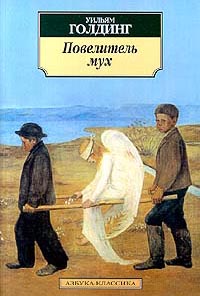 Филипп К. Дик
Убик Филип Дик
Убик
Филип Дик — это целая эпоха фантастики. И `Убик` - это, возможно, лучшее из всего, что было им написано. 

Мир «Убика» – это мир будущего, в котором существуют могущественные корпорации телепатов и антителепатов, ведущие между собой постоянную войну. Но это и мир прошлого, в котором время идет вспять, съедая людей и созданные ими вещи еще до того, как они появились на свет. 

       Наконец, это мир по ту сторону жизни,
      мир мораториумов, в стеклянных гробах
   которых веками лежат замороженные люди;
    в глубинах их сознания еще теплится разум -
        они мыслят, чувствуют, страдают, 
    общаются между собой и внешним миром и
     пытаются выжить, выжить любой ценой.
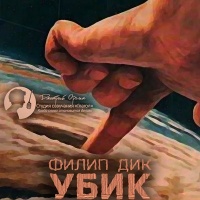 Курт Воннегут
Бойня номер 5
Чему учат в дурацких университетах? Тому, что нет людей 
смешных, глупых или злых. И - очень зря. Чему учит проклятая 
жизнь? Тому, что города горят, а люди - не важно, глупые, 
смешные или злые - просто гибнут в огне. ...

Послушайте. Когда-то, давным-давно, 
дети отправились в крестовый поход. 
И - затерялись на хрупких перекрестках 
мироздания.

 Послушайте. Вы думаете, все нормально? 
Ничего не будет нормально. Ибо по-прежнему 
хлещет кровь в стены бойни номер пять...
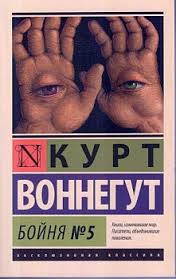 Уильям Фолкнер
Шум и ярость
Уильям Фолкнер - крупнейший американский 
писатель, получивший в 1949 году Нобелевскую 
премию "за значительный и с художественной точки 
зрения уникальный вклад в развитие современного 
американского романа".

В выдуманном писателем заштатном и 
провинциальном городе Йонапатофа 
живут потомки участников гражданской 
войны – южан. Здесь практически все 
знают  друг друга и знают все друг о 
друге. Тем не менее, каждая семья 
хранит  в шкафу «свой скелет», и эти скелеты
периодически вываливаются из шкафа 
не к месту и не ко времени.
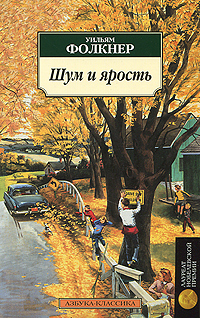 Владимир Набоков
Лолита Владимир Набоков
Лолита
В 1955 году увидела свет "Лолита" - третий американский 
роман Владимира Набокова, создателя "Защиты Лужина", 
"Отчаяния", "Приглашения на казнь" и "Дара".

Вызвав скандал по обе стороны океана, эта книга вознесла
автора на вершину литературного Олимпа и стала одним
из самых известных и, без сомнения, самых 
великих произведений ХХ века. 

   Сегодня, когда полемические страсти вокруг "Лолиты" 
   уже давно улеглись, можно уверенно сказать, что это – 
    книга о великой любви, преодолевшей болезнь, смерть
   и время, любви, разомкнутой в бесконечность, "любви
      с первого взгляда, с последнего взгляда, с извечного 
                                                  взгляда".
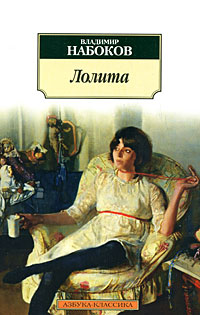 Джером Д. Сэлинджер
Над пропастью во ржи
Писатель-классик, писатель-загадка, на пике своей 
карьеры объявивший об уходе из литературы и 
поселившийся вдали от мирских соблазнов в глухой 
американской провинции. 

Единственный роман Сэлинджера, 
"Над пропастью во ржи" стал переломной 
вехой в истории мировой литературы. 

            И название романа, и имя его главного героя
              Холдена Колфилда сделались кодовыми для 
       многих поколений молодых бунтарей - от битников 
                    и хиппи до современных радикальных
                                   молодежных движений.
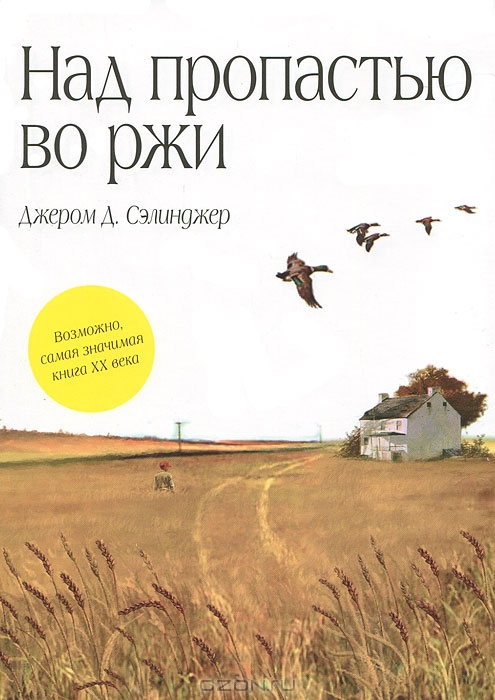 Эти и многие другие книги из списка журнала «TIME» вы можете взять на абонементе художественной литературы нашей библиотеки.Ждем вас!                              Составила:  Новикова Л.В.